Ceiling Speaker
CL-305T
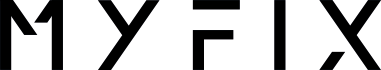 Professional Speaker System
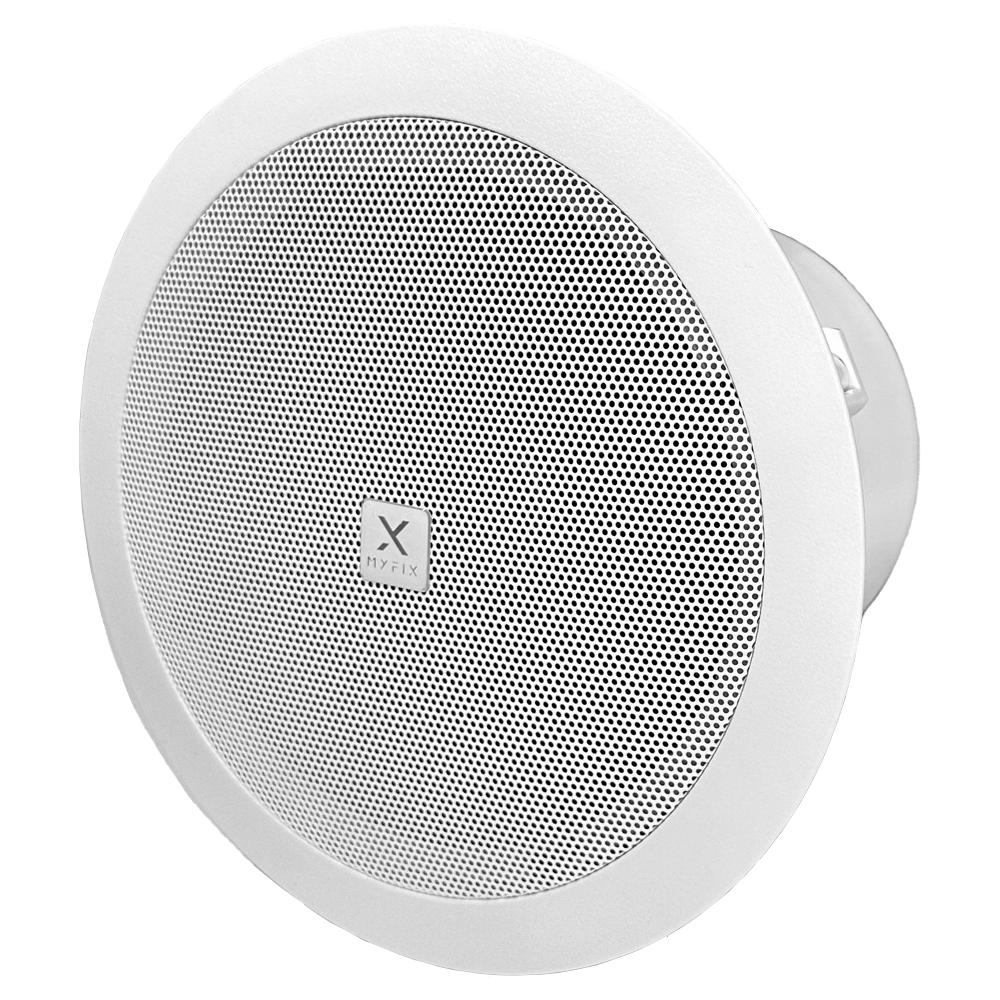 FEATURE
5" 동축 스피커 유닛의 천장형 스피커
Hi임피던스와 Low 임피던스를 선택해서 사용가능. 
실내외 카페, 레스토랑, 공원, 전시장 등 다양한 상업공간에서 사용 가능.
SPECIFICATION
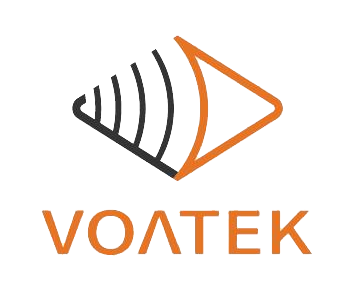 경기도 성남시 분당구 판교로 723(분당테크노파크) B동 604-2호  
TEL  : 031-709-1061 / FAX : 031-709-1062